Brief Review of EEA Events For ROS
(8/13 & 8/15)




Dan Woodfin
Sr. Director, System Operations




9/5/2019
Overview
August peak demands and EEA days in context 
Comparisons of August 12th-16th 
August 13 EEA
August 15 EEA
Questions
2
Daily Peak Hour Demands
Higher Demands in August
July was warm and dry
June was cool and wet
3
New Peak Days
Will focus in on this week for subsequent slides
New Weekend Peak
New All-Time Peak
EEA Days
4
System Load
5
Load Patterns – 13:00-20:00 on 8/12-8/16
6
Hourly Wind and Solar
7
Resource Outages
Outages Shown are non-IRR Outages
8
Difference of Load and Net Load Peak Times
9
Load, Wind, and Outage Differences – 8/12-8/13
+504
-1431
-525
Outages Shown are non-IRR Outages
10
Load, Wind, and Outage Differences – 8/12-8/15
-2968
-3769
+1087
Outages Shown are non-IRR Outages
11
16:45
15:18
16:25
16:50
Load, Wind, and Outages at Peak
12
PRC and Online Reserves (RTOLCAP)
13
System Prices and Load (2pm-6pm)
14
August 13, 2019 EEA Level 1 Timeline
15
Physical Responsive Capability (PRC) – 8/13/19
ERCOT declared EEA Level 1 at 15:10 when the PRC was 2,156 MW.
PRC was under 2,300 MW for 35 minutes.
EEA Level 1 continued for 1 hour and 50 minutes until deployed resources were recovered and reserves sustained an upward trend.
EEA Level 1
PRC < 2,300 MW
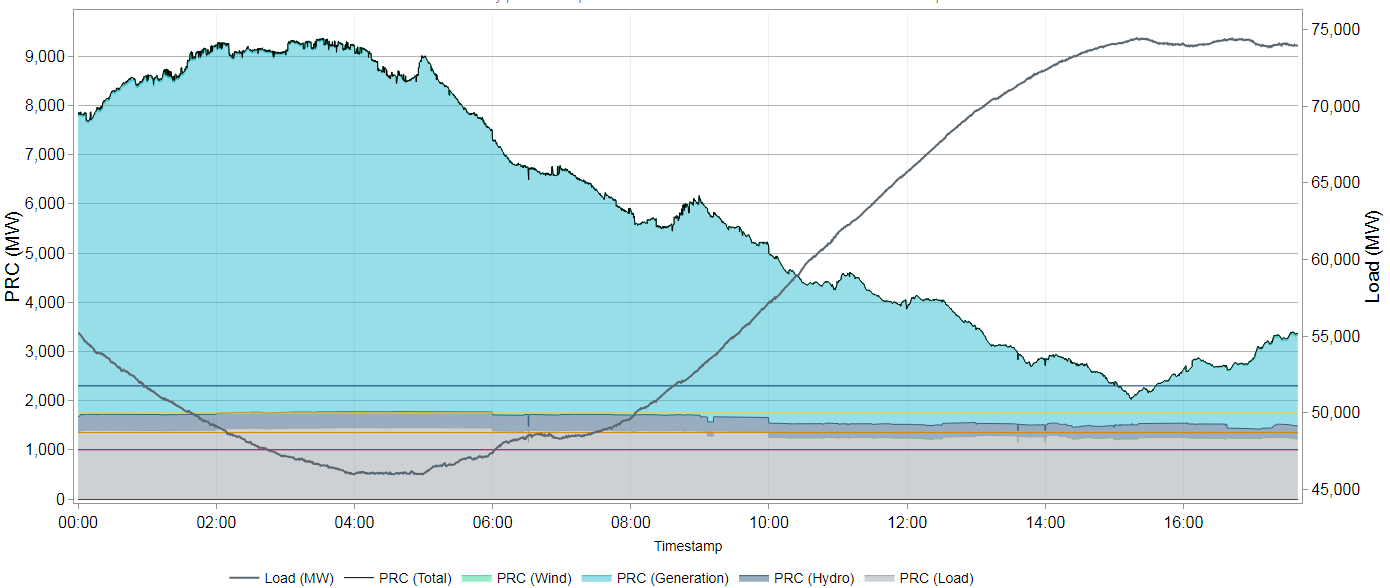 Minimum PRC:
2,025 MW @ 15:14
15:10
17:00
16
Frequency and RRS Deployment - 8/13/19
System Frequency dropped to 59.941 Hz at 15:13.
Frequency was restored after deploying additional RRS.
17
August 15, 2019 EEA Level 1 Timeline
18
Physical Responsive Capability (PRC) – 8/15/19
ERCOT declared EEA Level 1 at 15:05 when the PRC was 2,245 MW.
PRC was under 2,300 MW for 26 minutes.
EEA Level 1 continued for 2 hours until deployed resources were recovered and reserves sustained an upward trend.
EEA Level 1
PRC < 2,300 MW
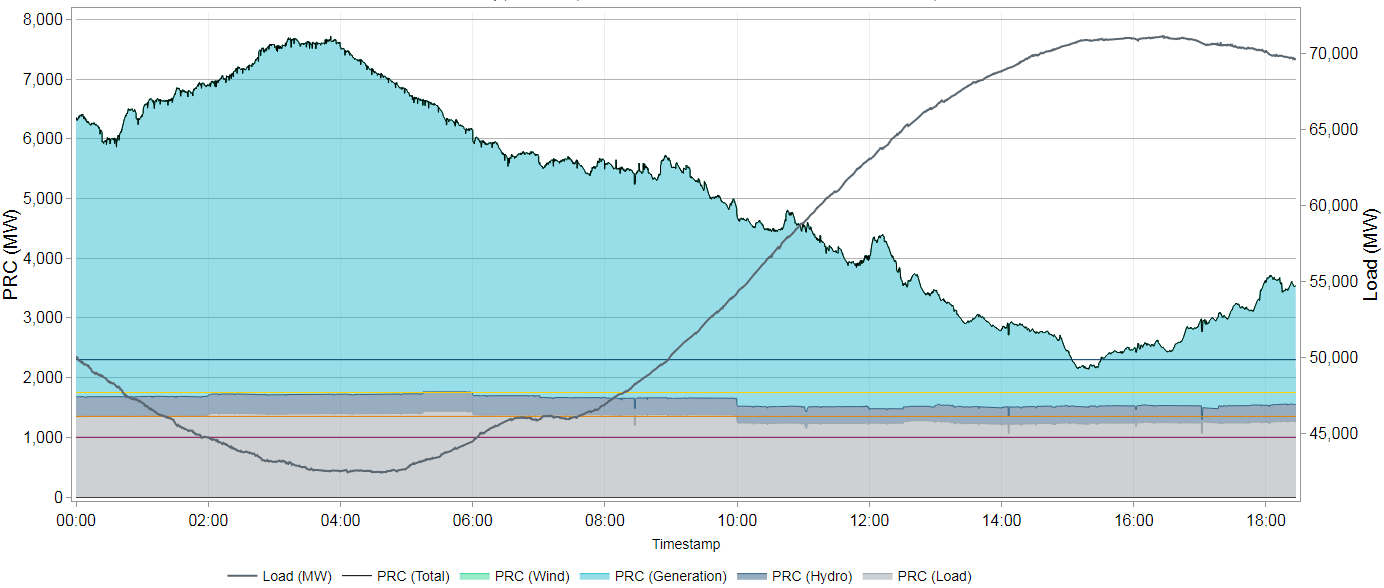 Minimum PRC:
2,134 MW @ 15:18
15:05
17:05
19
Frequency and RRS Deployment - 8/15/19
System Frequency dropped to 59.944 Hz at 14:50.
Frequency was restored after deploying RRS.
20
Questions?
21